Nama PemakalahAfiliasi/Email
SEMINAR NASIONAL
MASYARAKAT PENELITIAN KAYU INDONESIA XXV
Nama PemakalahAfiliasi/Emal
Judul Penelitian
Lorem Ipsum
Lorem Ipsum
Nama PemakalahAfiliasi/Email
Lorem ipsum dolor sit amet, consectetur adipiscing elit. Pellentesque viverra, dui non maximus ultrices, metus risus tristique velit, id scelerisque mi urna porttitor ipsum. Nullam imperdiet imperdiet eros, non vestibulum ipsum dictum ac. Curabitur eget ex id ante rutrum semper. Nam a finibus quam. Pellentesque aliquam arcu sit amet quam vehicula efficitur. Aenean varius erat sed mi semper pulvinar. Maecenas suscipit tincidunt magna vel sodales. Quisque vestibulum nulla et tellus blandit imperdiet quisque rhoncus tristique. Morbi sodales finibus vulputate. Sed dignissim orci dui, et interdum lorem viverra id. Phasellus feugiat nibh bibendum nisi dapibus, semper condimentum elit gravida. Proin id ultricies purus, non vehicula tortor. Suspendisse potenti. Nulla facilisi. Integer pulvinar semper euismod. In accumsan placerat lacus, tristique porttitor leo tristique vel. Ut lacinia egestas nisl, a blandit turpis gravida a. Maecenas lobortis ipsum id enim sollicitudin euismod. Quisque rhoncus tristique vehicula. Praesent sagittis nec felis at vehicula. Praesent ultrices velit a risus blandit, a mattis sapien vehicula. Duis nec lacus sit amet lacus aliquet bibendum ut a neque. Morbi sit amet dui elit. Suspendisse potenti. Maecenas cursus elit sed est elementum, at ultrices diam tempor. Donec tempor lectus lorem, sed elementum lacus pretium in. Pellentesque ultrices bibendum purus. Sed nulla libero, finibus quis efficitur at, viverra a nunc. Phasellus aliquam euismod nisl in consectetur. Vivamus congue libero ut tortor mollis, mollis varius risus imperdiet. Sed risus risus, pellentesque eget odio sit amet, feugiat tempus justo. Etiam leo mi, condimentum nec vehicula suscipit, fringilla a lacus. Aenean auctor turpis quis nunc pellentesque mollis.
Lorem ipsum dolor sit amet, consectetur adipiscing elit. Pellentesque viverra, dui non maximus ultrices, metus risus tristique velit, id scelerisque mi urna porttitor ipsum. Nullam imperdiet imperdiet eros, non vestibulum ipsum dictum ac. Curabitur eget ex id ante rutrum semper. Nam a finibus quam. Pellentesque aliquam arcu sit amet quam vehicula efficitur. Aenean varius erat sed mi semper pulvinar. Maecenas suscipit tincidunt magna vel sodales. Quisque vestibulum nulla et tellus blandit imperdiet quisque rhoncus tristique.Morbi sodales finibus vulputate. Sed dignissim orci dui, et interdum lorem viverra id. Phasellus feugiat nibh bibendum nisi dapibus, semper condimentum elit gravida. Proin id ultricies purus, non vehicula tortor. Suspendisse potenti. Nulla facilisi. Integer pulvinar semper euismod. In accumsan placerat lacus, tristique porttitor leo tristique vel. Ut lacinia egestas nisl, a blandit turpis gravida a. Maecenas lobortis ipsum id enim sollicitudin euismod.
Nama PemakalahAfiliasi/Email
Jatinangor, 2-3 Agustus 2022
Lorem Ipsum
Lorem Ipsum
Lorem ipsum dolor sit amet, consectetur adipiscing elit. Pellentesque viverra, dui non maximus ultrices, metus risus tristique velit, id scelerisque mi urna porttitor ipsum. Nullam imperdiet imperdiet eros, non vestibulum ipsum dictum ac. Curabitur eget ex id ante rutrum semper. Nam a finibus quam. Pellentesque aliquam arcu sit amet quam vehicula efficitur. Aenean varius erat sed mi semper pulvinar. Maecenas suscipit tincidunt magna vel sodales. Quisque vestibulum nulla et tellus blandit imperdiet.
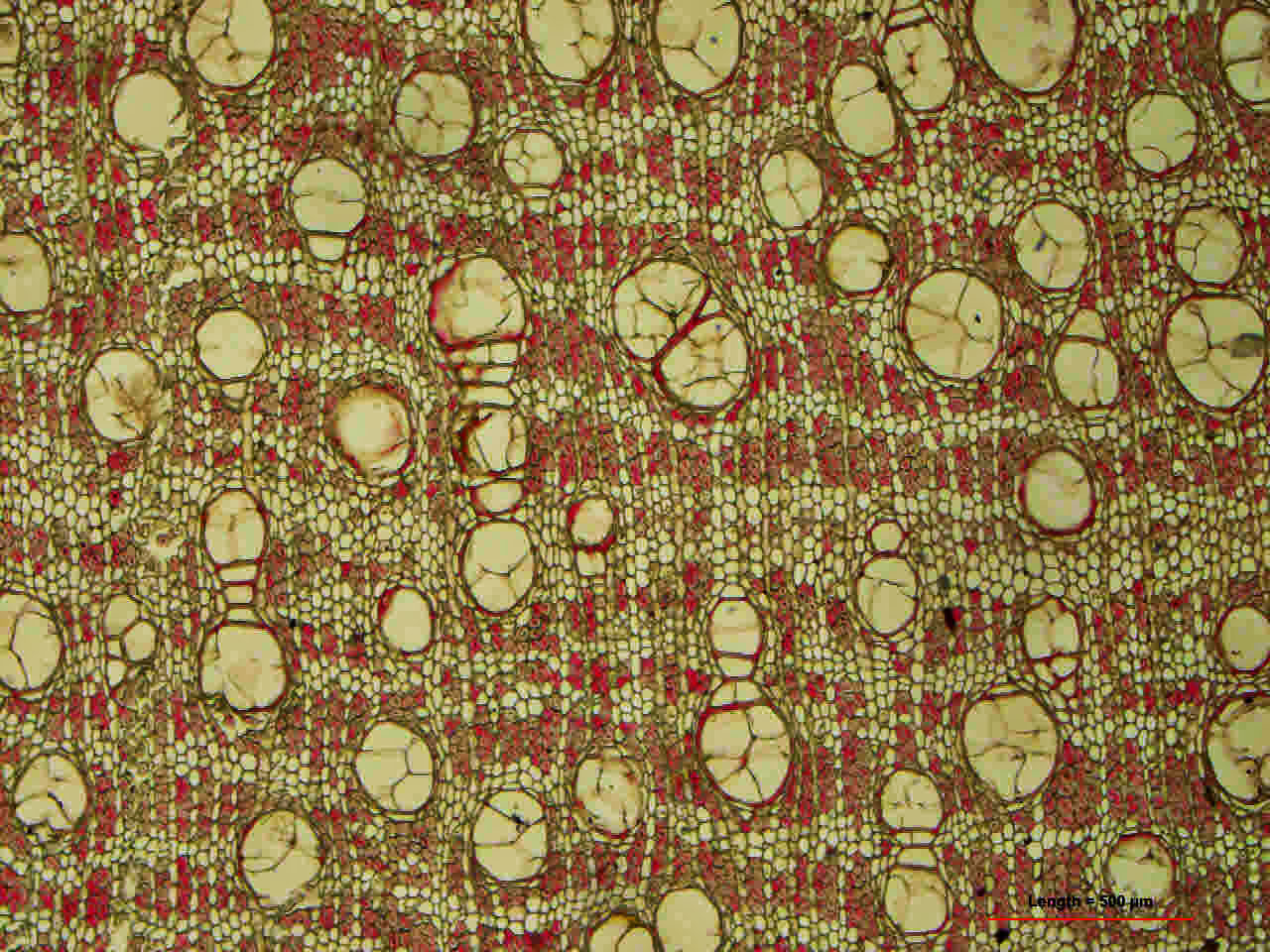 Lorem Ipsum
Lorem ipsum dolor sit amet, consectetur adipiscing elit. Pellentesque viverra, dui non maximus ultrices, metus risus tristique velit, id scelerisque mi urna porttitor ipsum. Nullam imperdiet imperdiet eros, non vestibulum ipsum dictum ac. Curabitur eget ex id ante rutrum semper. Nam a finibus quam. Pellentesque aliquam arcu sit amet quam vehicula efficitur. Aenean varius erat sed mi semper pulvinar. Maecenas suscipit tincidunt magna vel sodales. Quisque vestibulum nulla et tellus blandit imperdiet.

Sed risus risus, pellentesque eget odio sit amet, feugiat tempus justo. Etiam leo mi, condimentum nec vehicula suscipit, fringilla a lacus. Aenean auctor turpis quis nunc pellentesque mollis.
Lorem Ipsum
Lorem ipsum dolor sit amet, consectetur adipiscing elit. Pellentesque viverra, dui non maximus ultrices, metus risus tristique velit, id scelerisque mi urna porttitor ipsum. Nullam imperdiet imperdiet eros, non vestibulum ipsum dictum ac. Curabitur eget ex id ante rutrum semper. Nam a finibus quam. Pellentesque aliquam arcu sit amet quam vehicula efficitur. Aenean varius erat sed mi semper pulvinar. Maecenas suscipit tincidunt magna vel sodales. Quisque vestibulum nulla et tellus blandit imperdiet.
Lorem Ipsum
Lorem ipsum dolor sit amet, consectetur adipiscing elit.
Panduan Poster
Ukuran poster adalah A0 : 841 mm x 1189 mm
Orientasi poster: Portrait
Judul poster
Nama lengkap dan afiliasi seluruh pemakalah, termasuk alamat email dari minimal satu pemakalah.
Pendahuluan: beberapa kalimat singkat yang menyatakan latar belakang dan tujuan penelitian.
Metode: berupa daftar atau diagram alir penelitian.
Hasil: ilustrasi, tabel, grafik dan foto yang dilengkapi dengan keterangan secukupnya.
Diskusi: ringkasan paragraf dari analisis permasalahan.
Kesimpulan: uraian singkat dari hasil penelitian. 
Referensi: jika referensi dinilai penting, sertakan tidak lebih dari 2 atau 3 referensi.